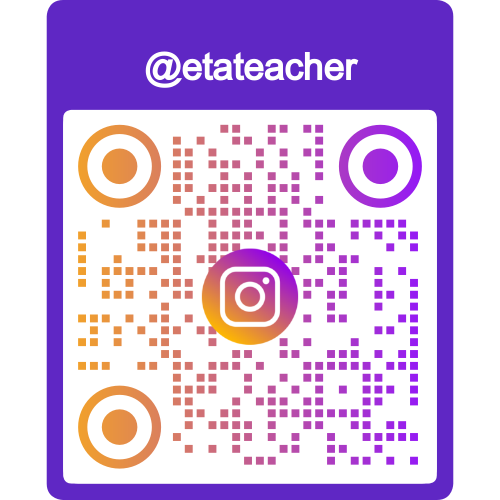 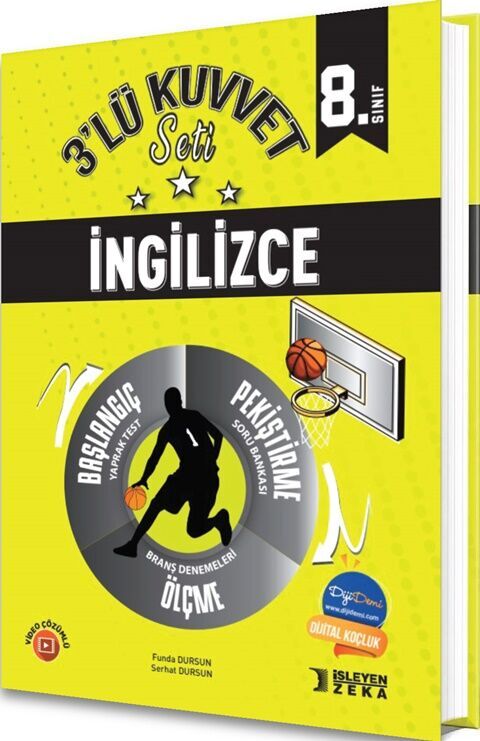 Bu sunum İşleyen Zeka’nın katkılarıyla hazırlanmıştır.
İşleyen Zeka örnek içeriklerine aşağıdaki linkten ulaşabilirsiniz:
https://www.egetolgayaltinay.com/contents/1/5
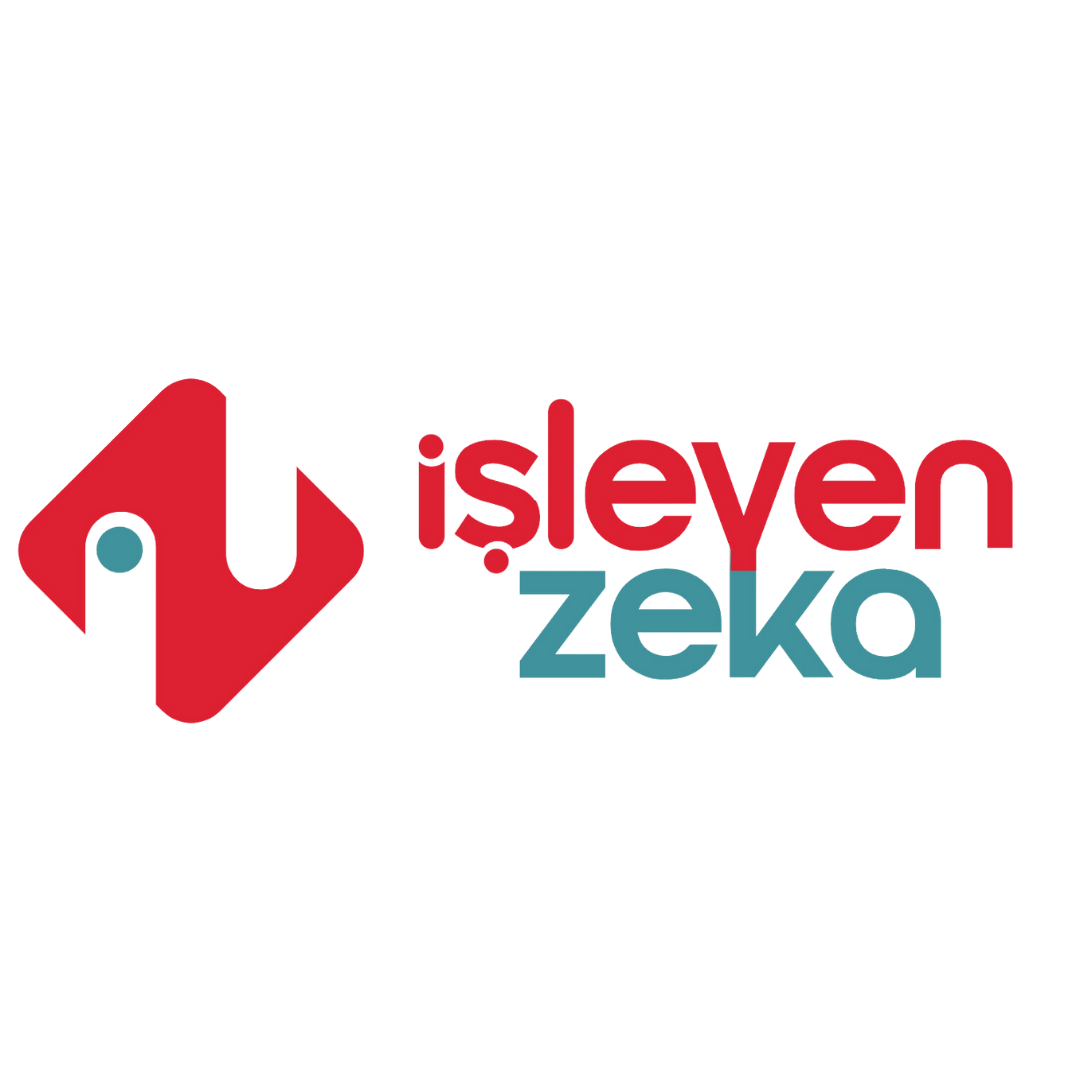 ADJECTIVES ABOUT 
FOOD & DRINKS
greasy / fatty
greasy / fatty
healthy
yağlı
sağlıklı
sour
sour
unhealthy
ekşi
sağlıksız
milky
sütlü
salty
salty
spicy
baharatlı
tuzlu
tasty / delicious / yummy
lezzetli
sweet
sweet
hot / warm / cold
sıcak /
ılık /
soğuk
tatlı
fizzy
fizzy
gazlı, asitli
hot
bitter
bitter
Acı (Yakıcı)
acı
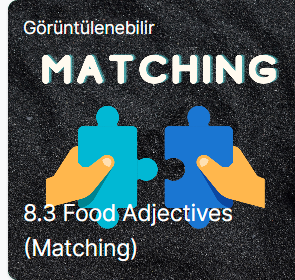 Konu ile ilgili oyuna aşağıdaki linkten ulaşabilirsiniz:

https://www.egetolgayaltinay.com/lessons/340
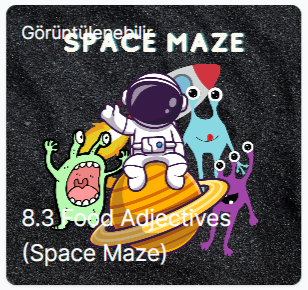 Konu ile ilgili oyuna aşağıdaki linkten ulaşabilirsiniz:

https://www.egetolgayaltinay.com/lessons/345
Konu ile ilgili oyuna aşağıdaki linkten ulaşabilirsiniz:

https://www.egetolgayaltinay.com/lessons/344
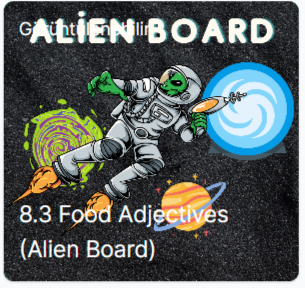 Cooking Methods
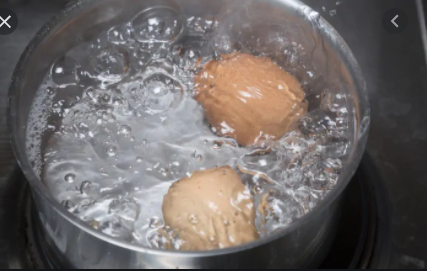 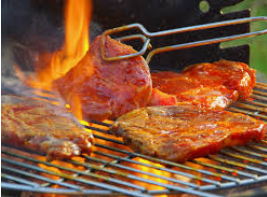 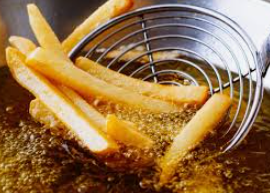 Boil:
Grill:
Kaynatmak, haşlamak
Izgarada pişirmek
Fry:
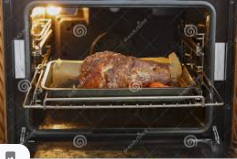 Kızartmak
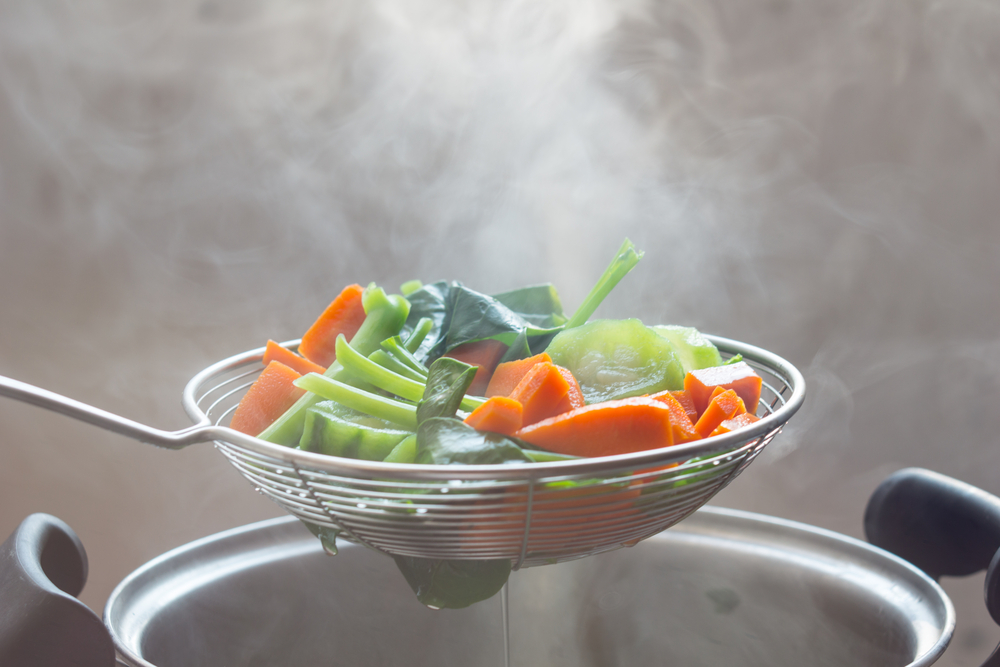 Roast:
Bake:
Steam:
FırındaPişirmek
(Eti) Fırında
Kızartmak
Buharda Pişirmek
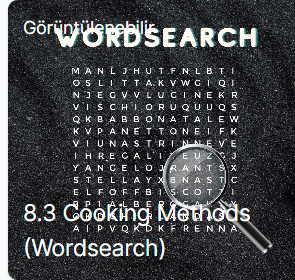 Konu ile ilgili oyuna aşağıdaki linkten ulaşabilirsiniz:

https://www.egetolgayaltinay.com/lessons/341
Describing Process
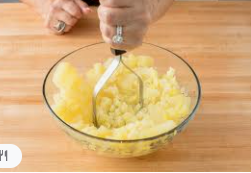 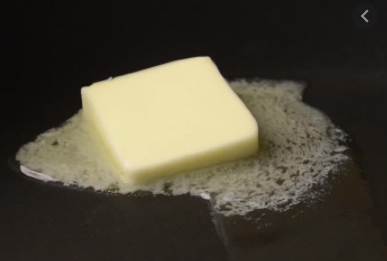 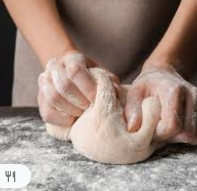 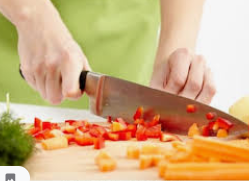 Mash:
Melt:
Knead:
Chop:
Ezmek, püre haline getirmek
Eritmek
Doğramak
Yoğurmak
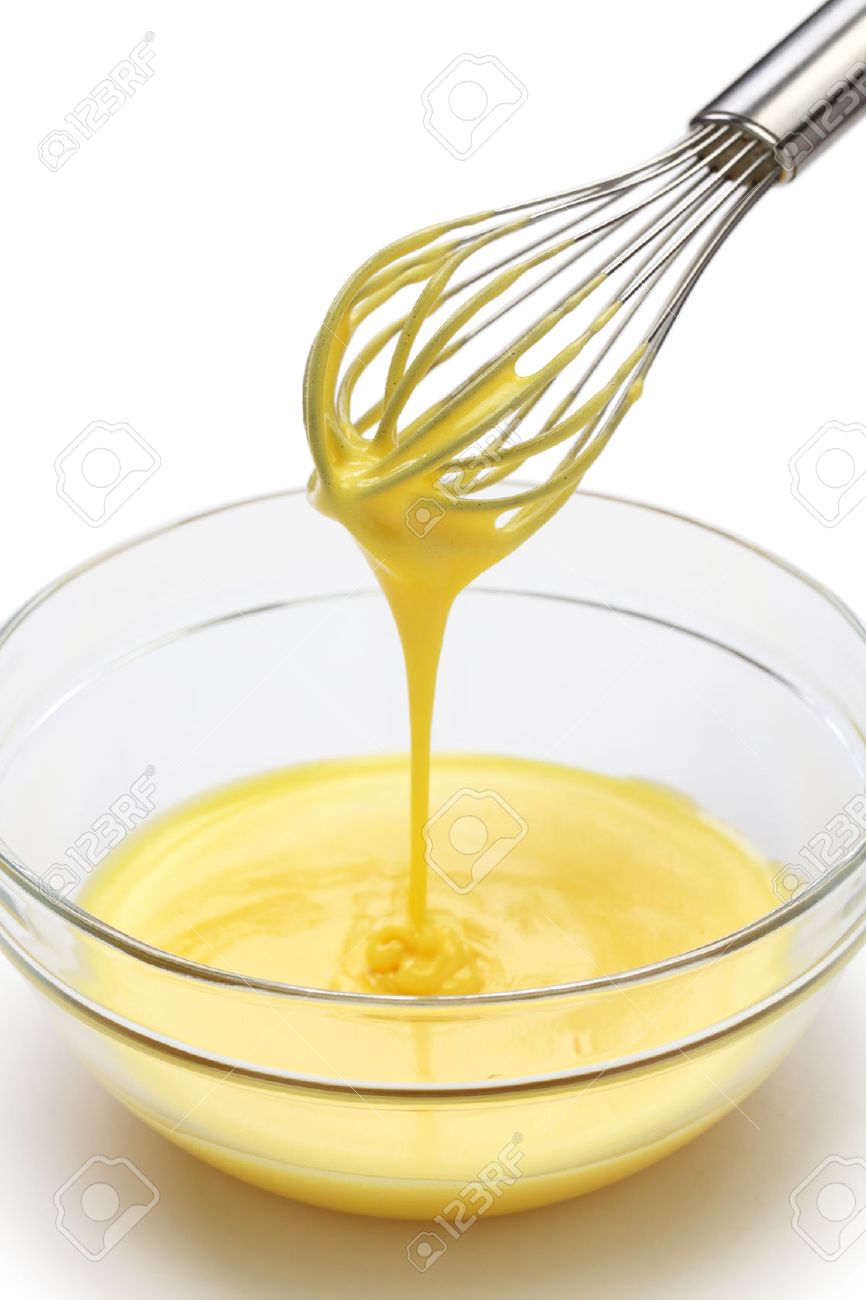 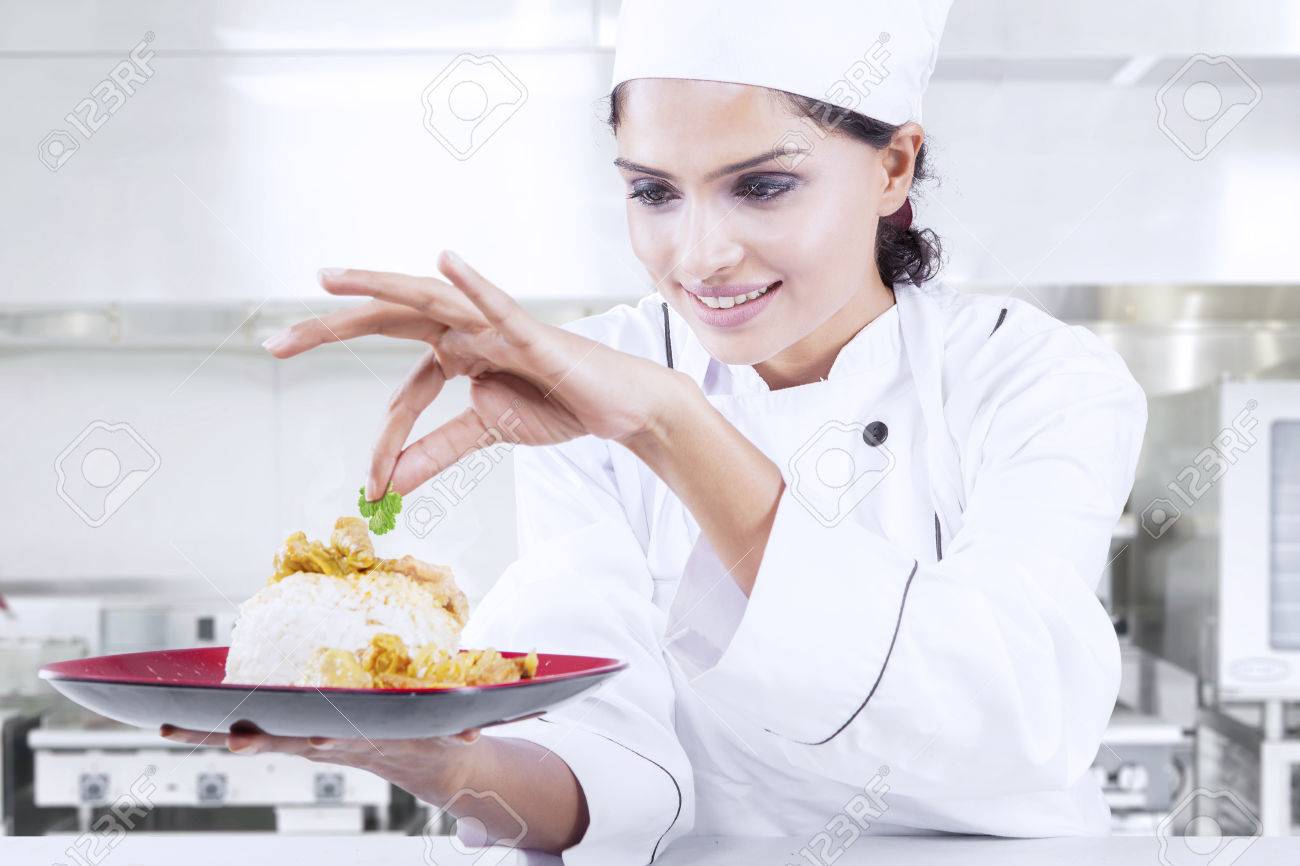 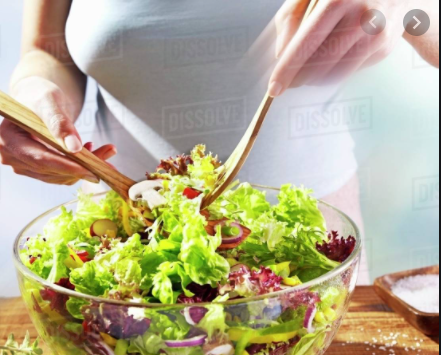 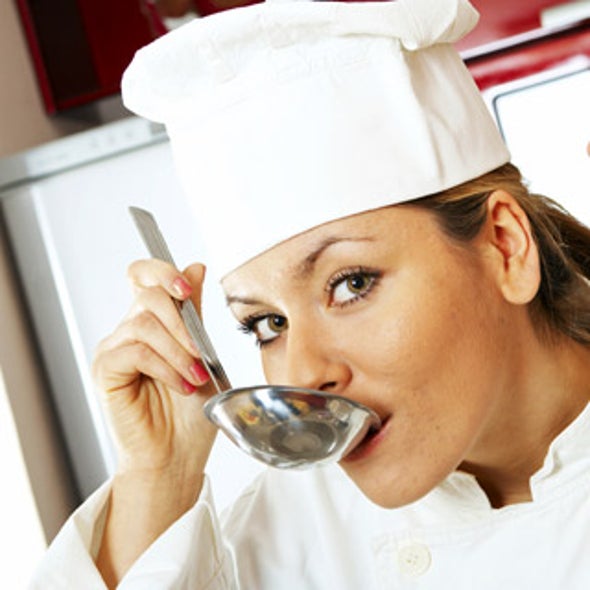 Taste:
Put:
Whisk:
Mix:
Koymak
Tatmak
Çırpmak
Karıştırmak
Describing Process
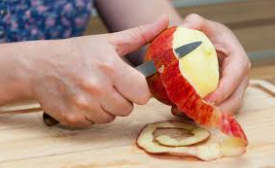 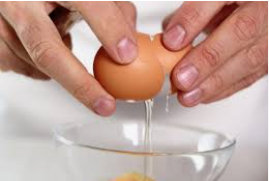 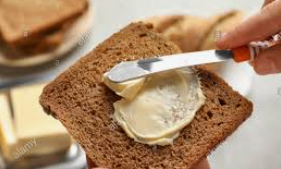 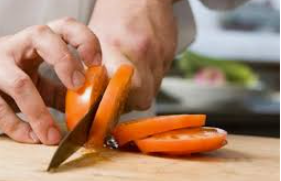 Peel:
Slice:
Crack:
Spread:
Soymak
Dilimlemek
Kırmak
Sürmek
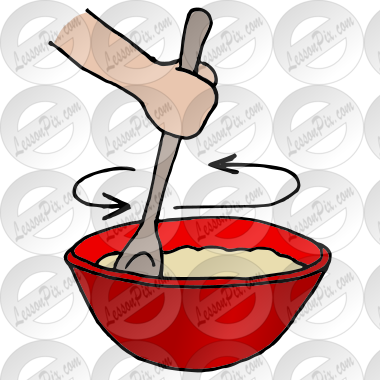 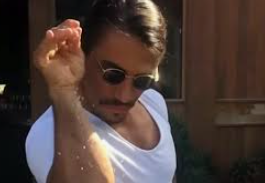 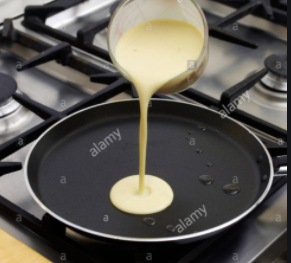 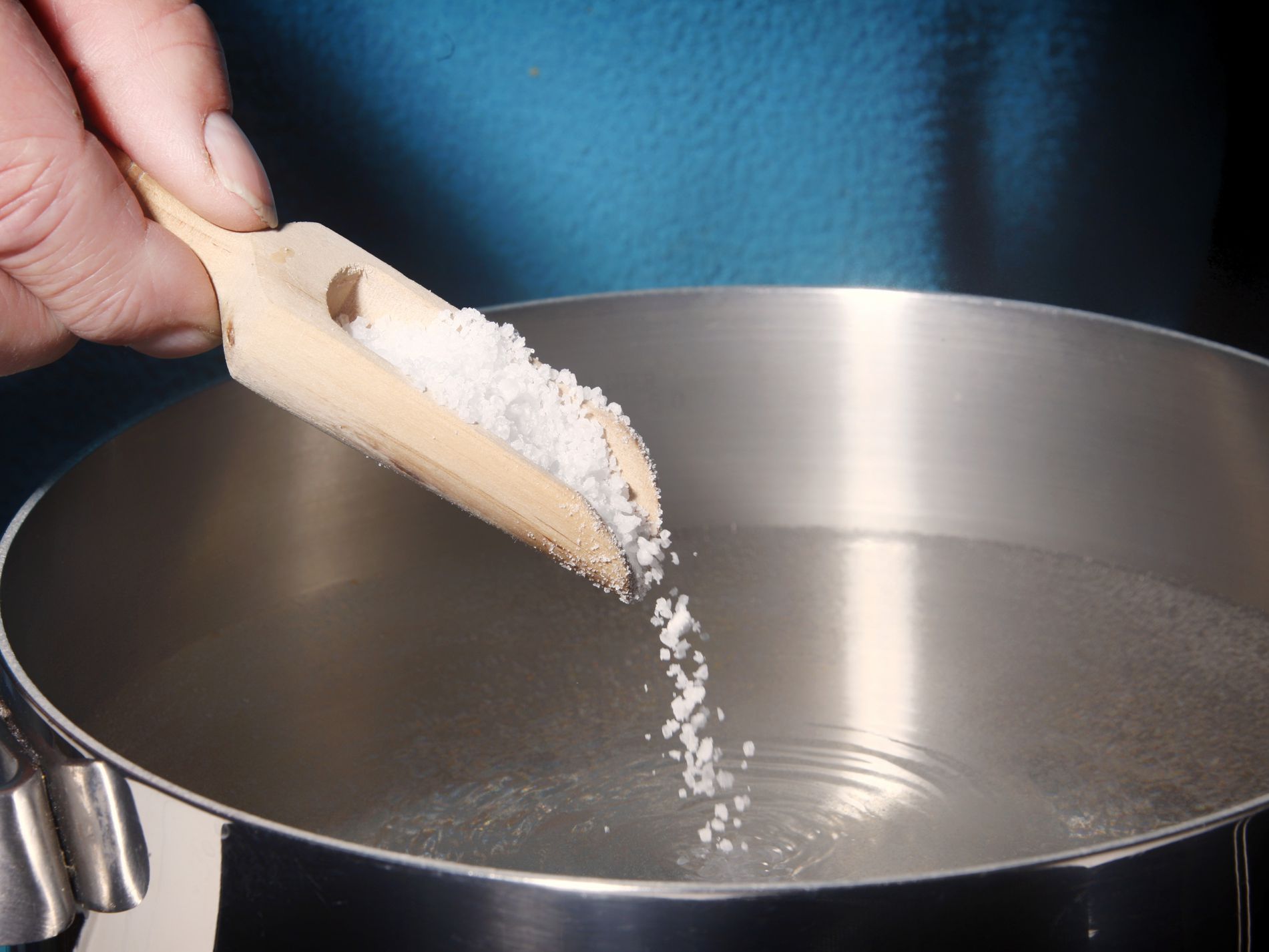 Sprinkle:
Add:
Stir:
Pour:
Karıştırmak(Kaşık kullanarak)
Serpmek
Eklemek
Dökmek
Describing Process
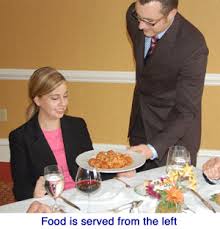 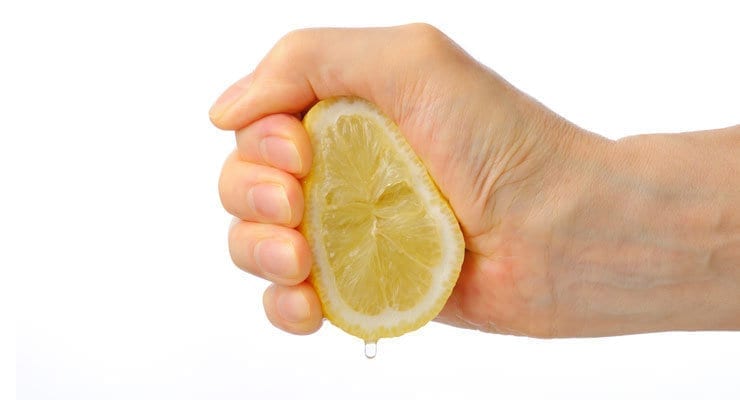 Serve:
Squeeze:
Suyunu Sıkmak
Servis etmek
Describing Process
Remove:
Combine:
Çıkarmak
Birleştirmek
Rinse:
Durulamak
Cover:
Kaplamak
Roll:
Yuvarlamak
Cut:
Kesmek
Drain:
Marinate:
Terbiye etmek
Süzmek
Heat:
Isıtmak
Shape:
Şekillendirmek
Soak:
Preheat:
Önceden Isıtmak
Istlatmak / Suda bekletmek
Dice:
Press:
Bastırmak
Küp küp doğramak
Place:
Wrap:
Yerleştirmek
Sarmak
Konu ile ilgili oyuna aşağıdaki linkten ulaşabilirsiniz:

https://www.egetolgayaltinay.com/lessons/343
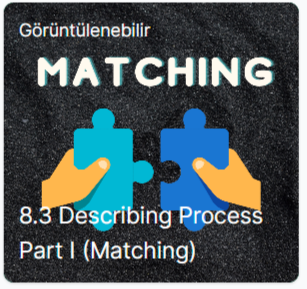 Konu ile ilgili oyuna aşağıdaki linkten ulaşabilirsiniz:

https://www.egetolgayaltinay.com/lessons/342
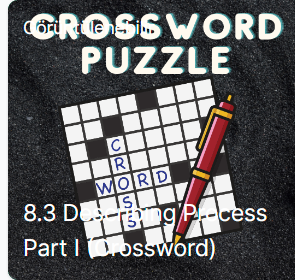 Important Note:
Peel: soymak				peeled: soyulmuş
Chop: doğramak				chopped: doğranmış
Grate: rendelemek			           grated: rendelenmiş
Slice: dilimlemek                                     sliced: dilimlenmiş
Note: Fiiller sonlarına «-ed» ekleri alarak sıfatlara dönüşebilmektedir.
Aşağıdaki tarif adımının çevirisini yapınız:

Ex. Grate the Peeled Apples
Soyulmuş elmaları rendele.
Ingredients (Malzemeler)
What are the ingredients of it? (Malzemeleri neler?)
What is in it? (İçinde ne var?)
What do we need to prepare it? (Bunu hazırlamak için neye ihtiyacımız var?)
Meat
(Et)
Vegetables
(Sebzeler)
Fruit
(Meyve)
Dessert
(Tatlı)
Herbs
(Bitkiler)
Spices
(Baharat)
Others
(Diğer)
Meat
Chicken
(white meat)
Fish 
(seafood)
Steak
Meatball
Mince 
Beef
Chocolate
Muffin
Cake
Pie
Pancake
Pudding
Waffle
…
Oil
Butter
Milk
Egg
Flour
Sugar
Syrup
Rice
Yeast
…
Onion
Cucumber
Mushroom
Potato
Carrot
Cabbage
Celery
…
Parsley
Mint leaves
Cilantro
…
Banana
Kiwi
Strawberry
Cherry
…
Cummin
Cinnamon
Black pepper
Salt,
Saffron
Cardamom powder
…
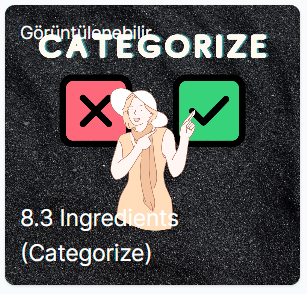 Konu ile ilgili oyuna aşağıdaki linkten ulaşabilirsiniz:

https://www.egetolgayaltinay.com/lessons/348
Tools in the Kitchen
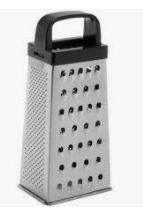 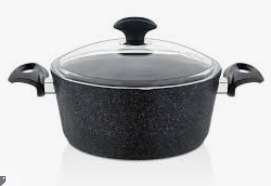 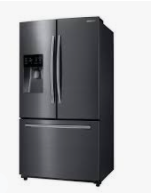 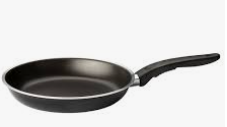 Saucepan:
Pan:
Fridge:
Grater:
Pot:
Tava
Buzdolabı
Rende
Tencere
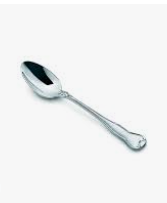 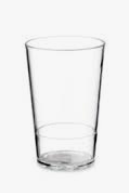 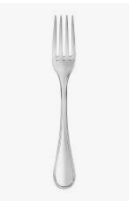 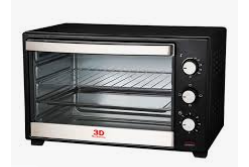 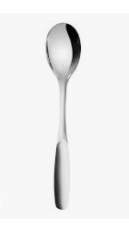 Teaspoon(tsp):
Fork:
Glass:
Tablespoon(tbp):
Oven:
Çatal
Çay Kaşığı
Bardak
Kaşık
Fırın
Tools in the Kitchen
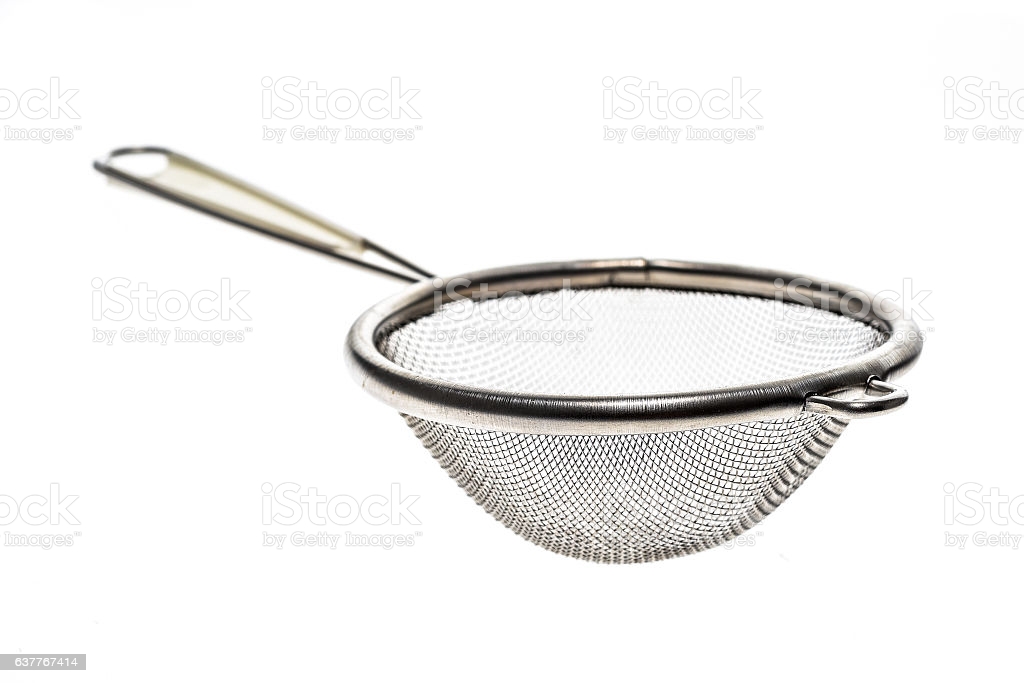 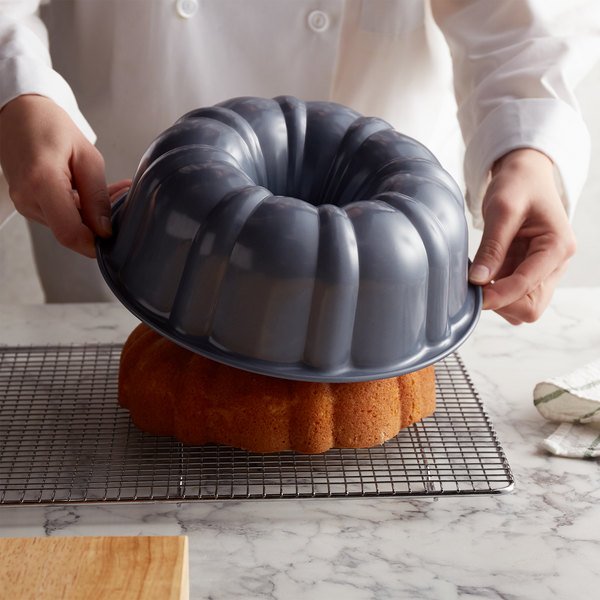 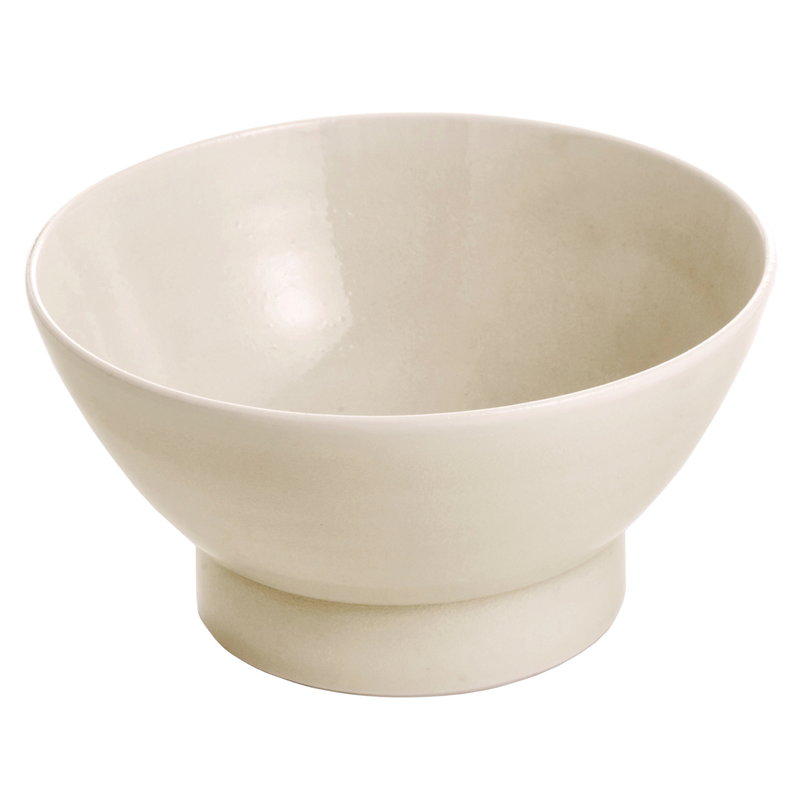 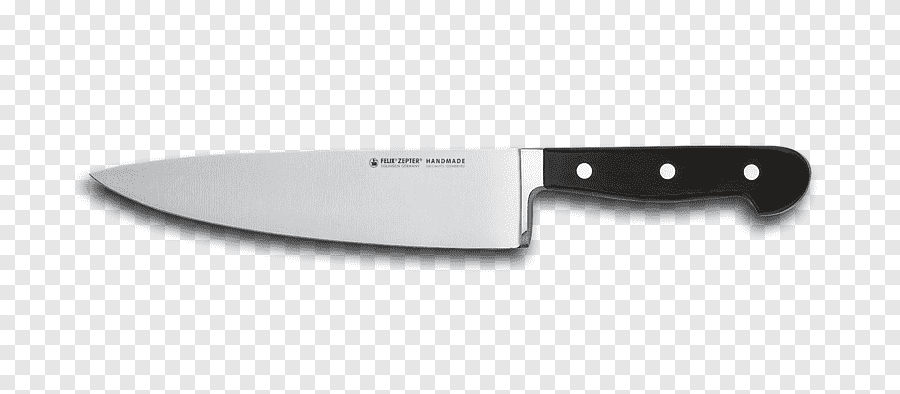 Strainer:
Cake Pan:
Knife:
Bowl:
Süzgeç
Kek Kabı
Bıçak
Kase
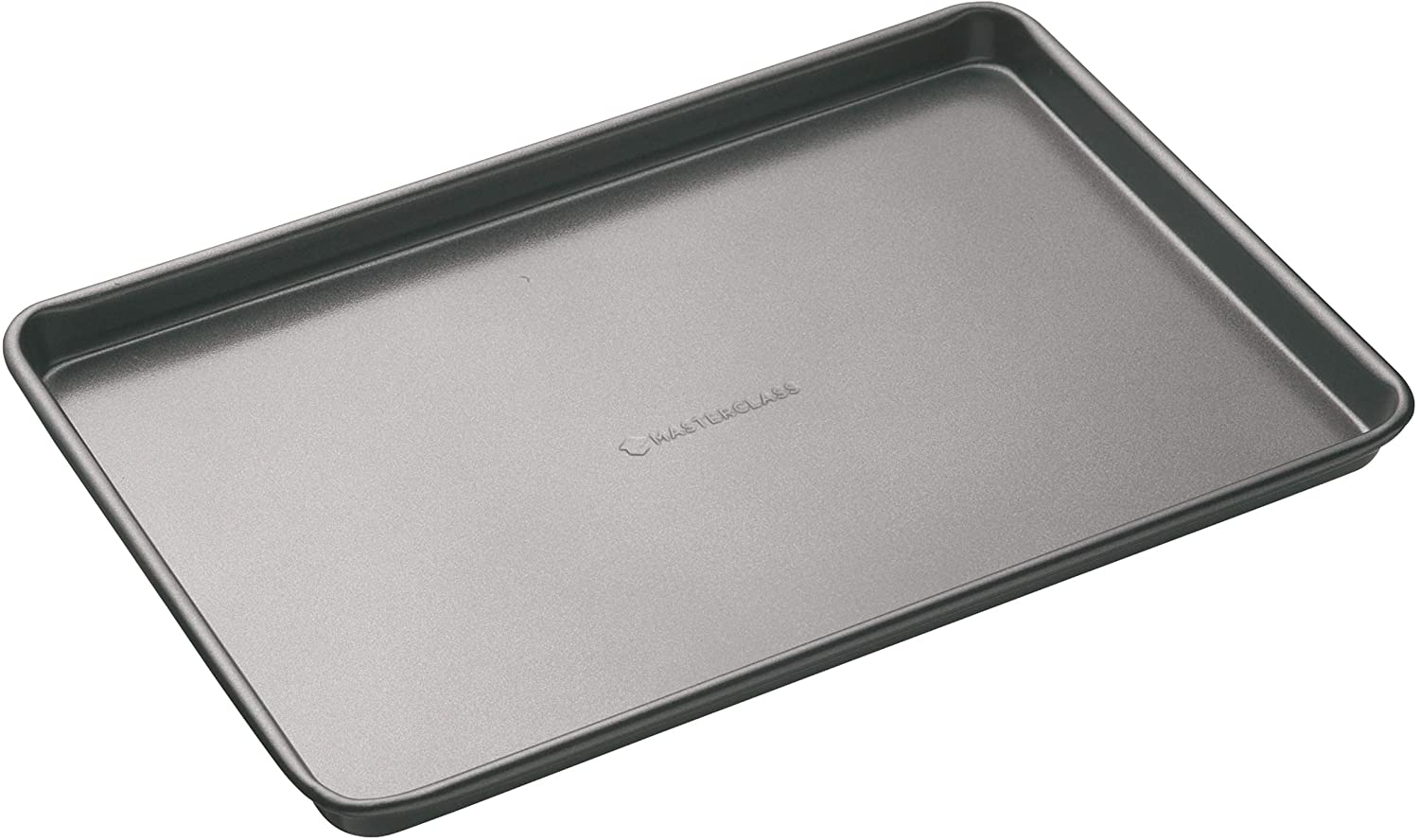 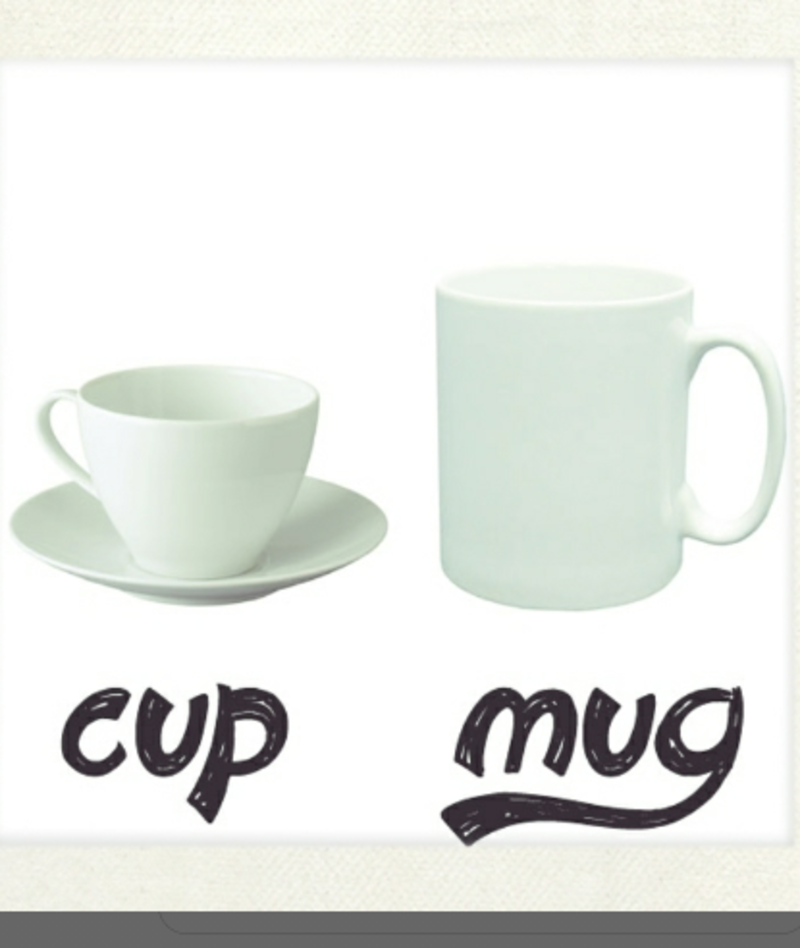 Baking Tray:
Cup/Mug:
Baking Sheet:
Fincan / Kupa
Fırın Tepsisi
Konu ile ilgili oyuna aşağıdaki linkten ulaşabilirsiniz:

https://www.egetolgayaltinay.com/lessons/349
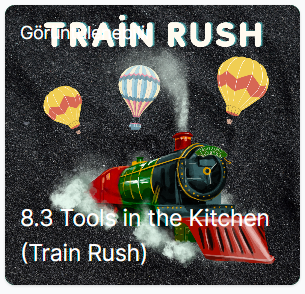 Konu ile ilgili oyuna aşağıdaki linkten ulaşabilirsiniz:

https://www.egetolgayaltinay.com/lessons/350
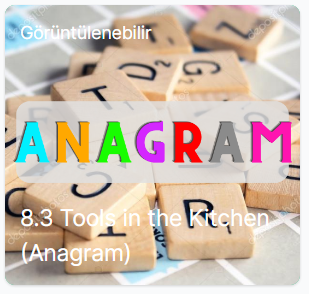 Food Quantifiers (Miktar Yapıları)
a plate of …
a cup of …
a glass of …
bir tabak …
bir fincan …
bir bardak …
a pinch of …
a slice of …
a spoon of …
bir tutam …
bir dilim …
bir kaşık …
a packet of …
a teaspoon of …
a bunch of …
bir paket …
bir çay kaşığı …
bir demet …
a handful of …
a carton of …
a kilo of …
bir avuç dolusu…
bir kutu …
bir kilo…
a mug of …
a bowl of …
a clave of garlic
bir kupa …
bir kase …
bir diş sarımsak
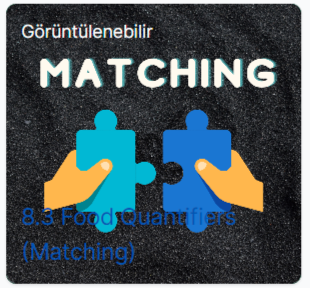 Konu ile ilgili oyuna aşağıdaki linkten ulaşabilirsiniz:

https://www.egetolgayaltinay.com/lessons/346
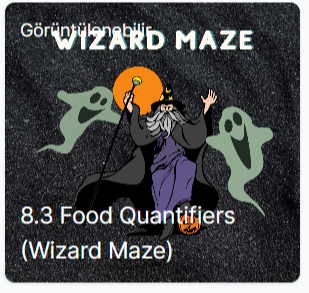 Konu ile ilgili oyuna aşağıdaki linkten ulaşabilirsiniz:

https://www.egetolgayaltinay.com/lessons/347
Not: «Quantifiers» yani Miktar yapılarının sayılarını artırmak için yapıların başındaki «a» yerine belirli miktarda bir sayı yazılabilir.Ex: Two glasses of water
(İki bardak su)
Ex2: Three kilos of onion
(Üç kilo soğan)
Telling The Sequence:
Bir dizi eylemin yapılış sırasını anlatırken bazı ifadeler kullanırız, bunlar:
First, 
Second,
Finally,
Sıralamada yer değiştirmez.
First: 
Second:

Next:
Then:
After that:
Later:

Finally:
ilk olarak
ikinci olarak
Sonra / Ondan Sonra
Son olarak
Yummy Recipes: Sushi
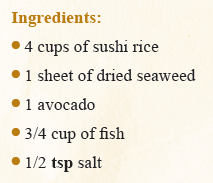 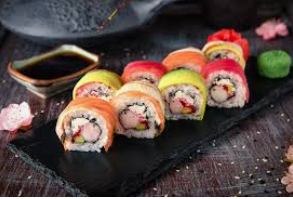 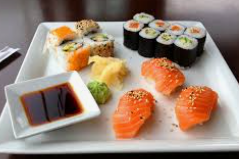 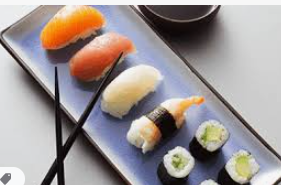 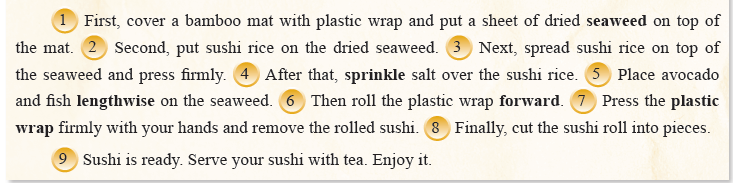 Other Important Questions
Should I use … ?:
… kullanmalı mıyım?
What is the cooking time?:
Pişirme süresi nedir?
How long does it take …?:
… ne kadar sürer?
What is the temperature?:
Sıcaklığı ne kadar?
Conjunctions:
AFTER:
sonra / ….’dan sonra
I play football after school.
Ben okuldan sonra futbol oynarım.
After I have breakfast, I brush my teeth.
Ben kahvaltı yaptıktan sonra dişlerimi fırçalarım.
BEFORE:
önce / ….’den önce
Before he goes to bed, he brushes his teeth.
O, yatağa gitmeden önce dişlerini fırçalar.
I do my homework before my online classes.
Ben, canlı derslerimden önce ödevlerimi yaparım.
Not: «After» ve «Before» kendilerinden sonraki cümleyi etkilerler. Çevirirken After&Before‘lu cümleden başlanır.
Conjunctions:
Until:
-e kadar
I study until I go to bed.
Yatana kadar ders çalışırım.
Jane watches TV series until 11 pm.
Jane akşam 11’e kadar televizyon dizisi izler.
When:
-dığında, -dığı zaman
When I play football, I hurt my knee.
Ben futbol oynadığımda, dizimi incitirim.
I go to library when I have homework
Ben ödevim olduğunda, kütüphaneye giderim.
SAMPLE
QUESTIONS
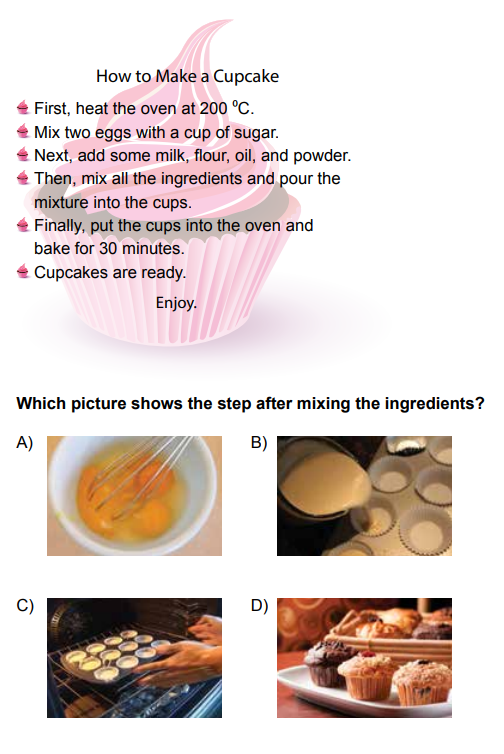 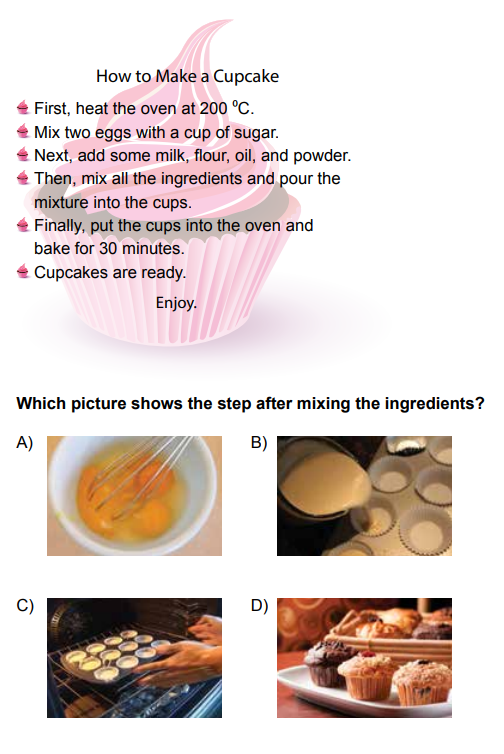 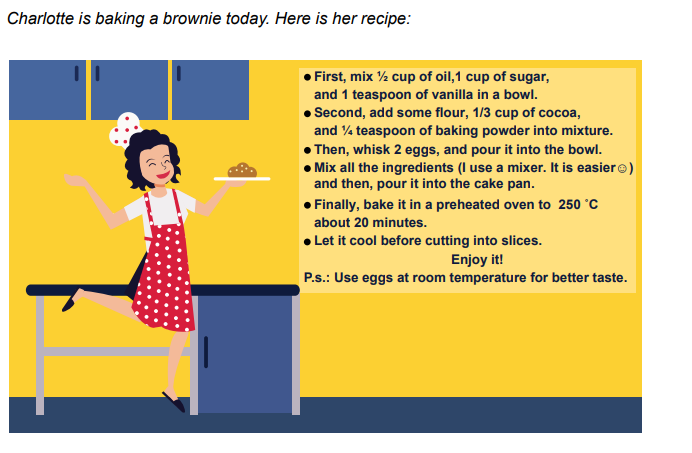 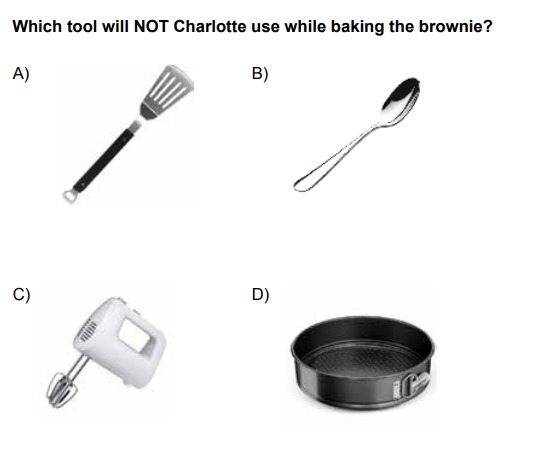 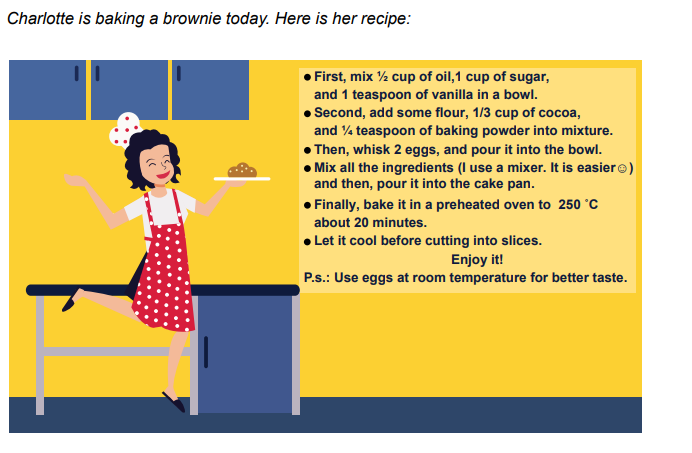 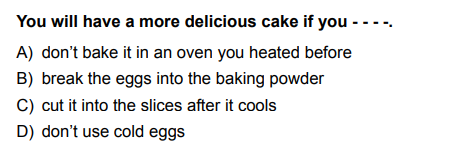 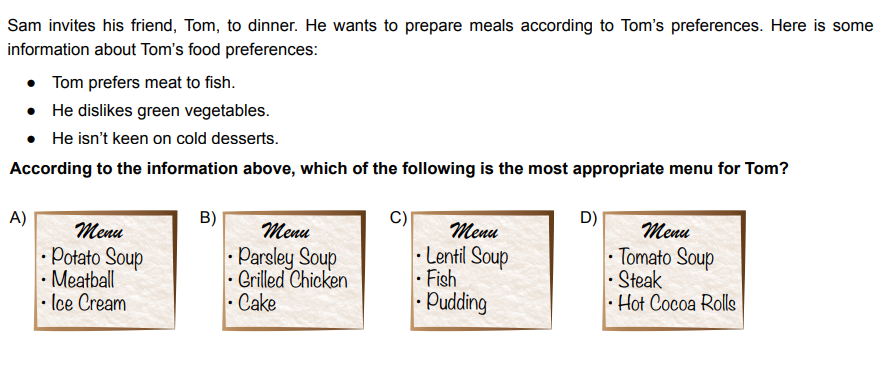 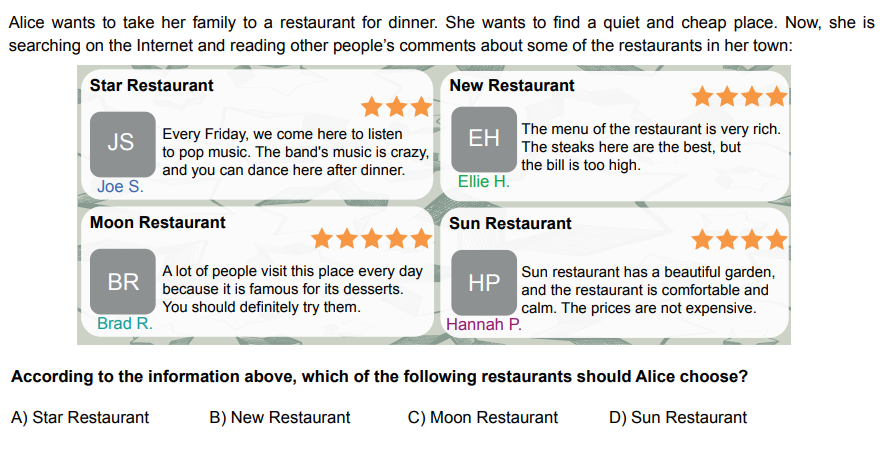 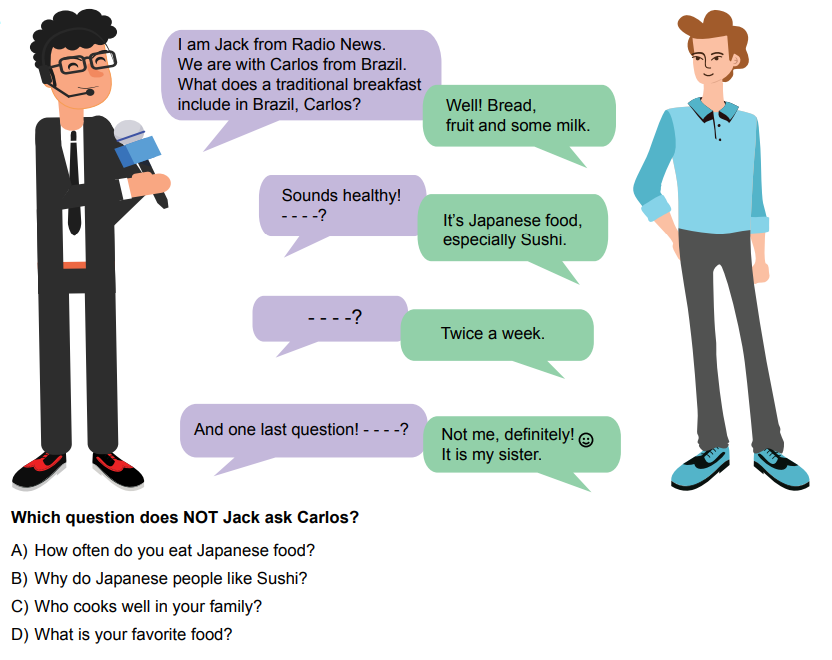 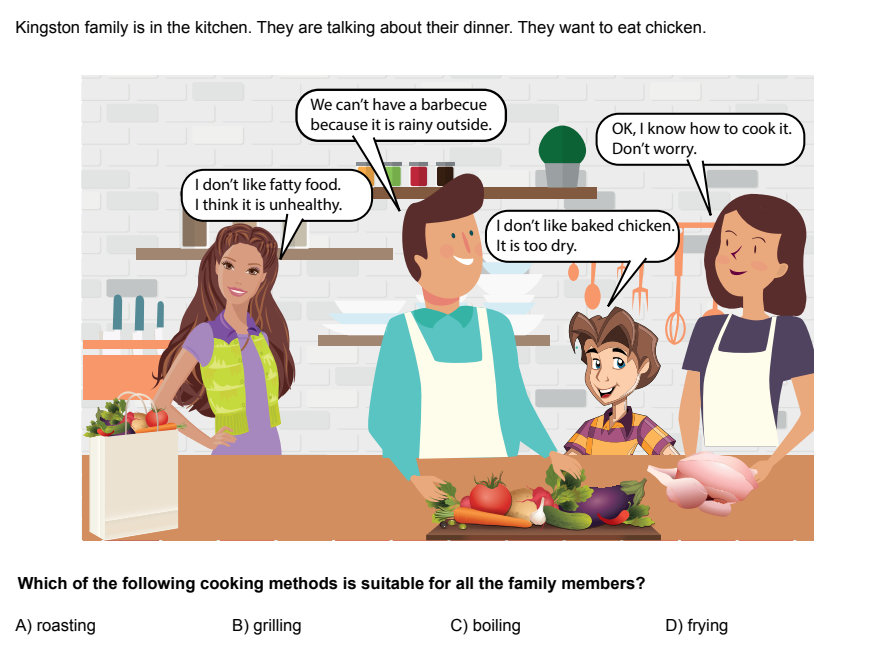 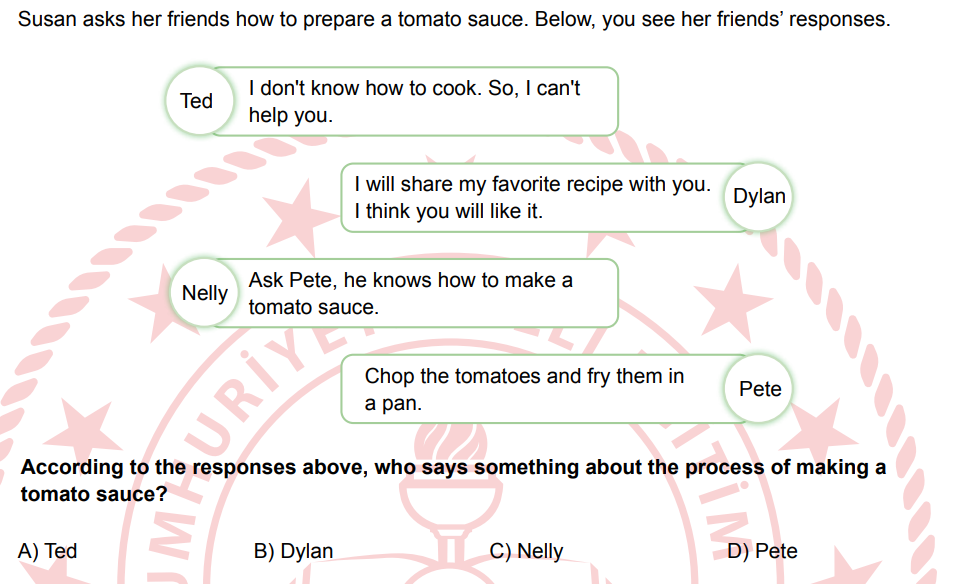 2023 LGS
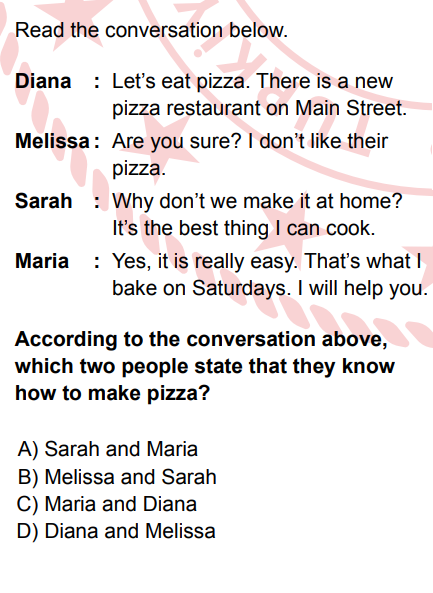 2023 LGS
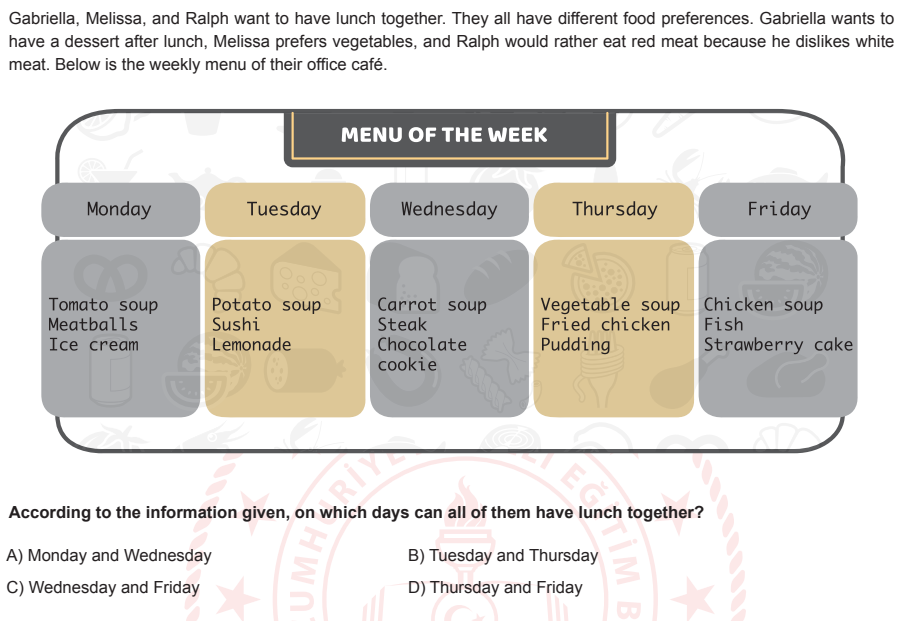 2023 MART ÖRNEK SORUSU
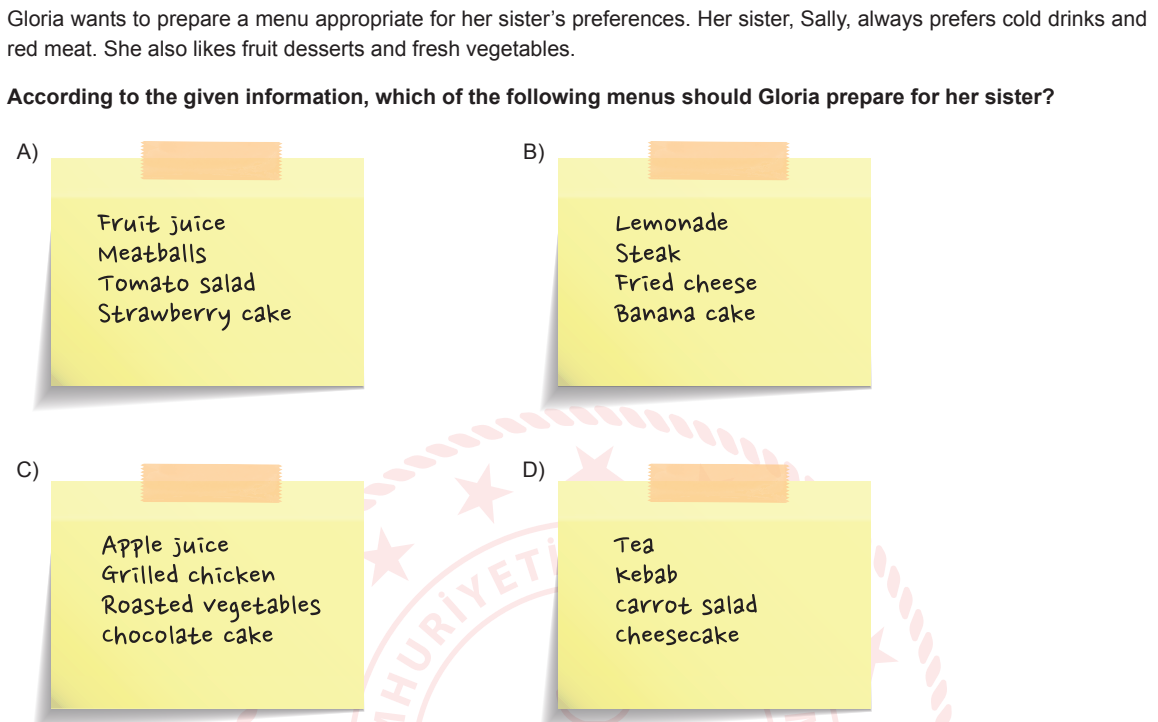 2023 NİSAN ÖRNEK SORUSU
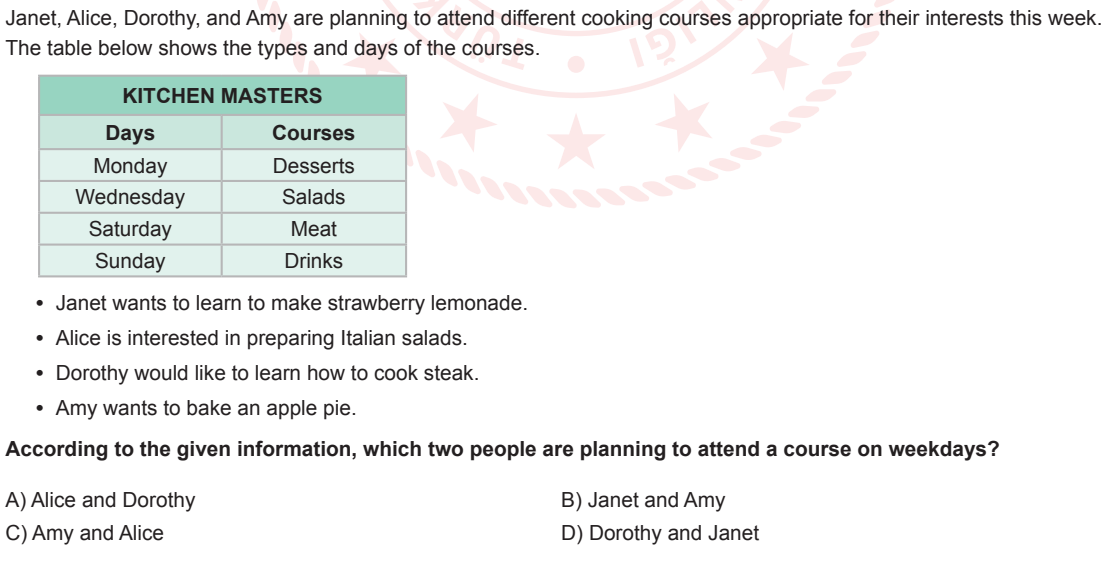 2023 MAYIS ÖRNEK SORUSU
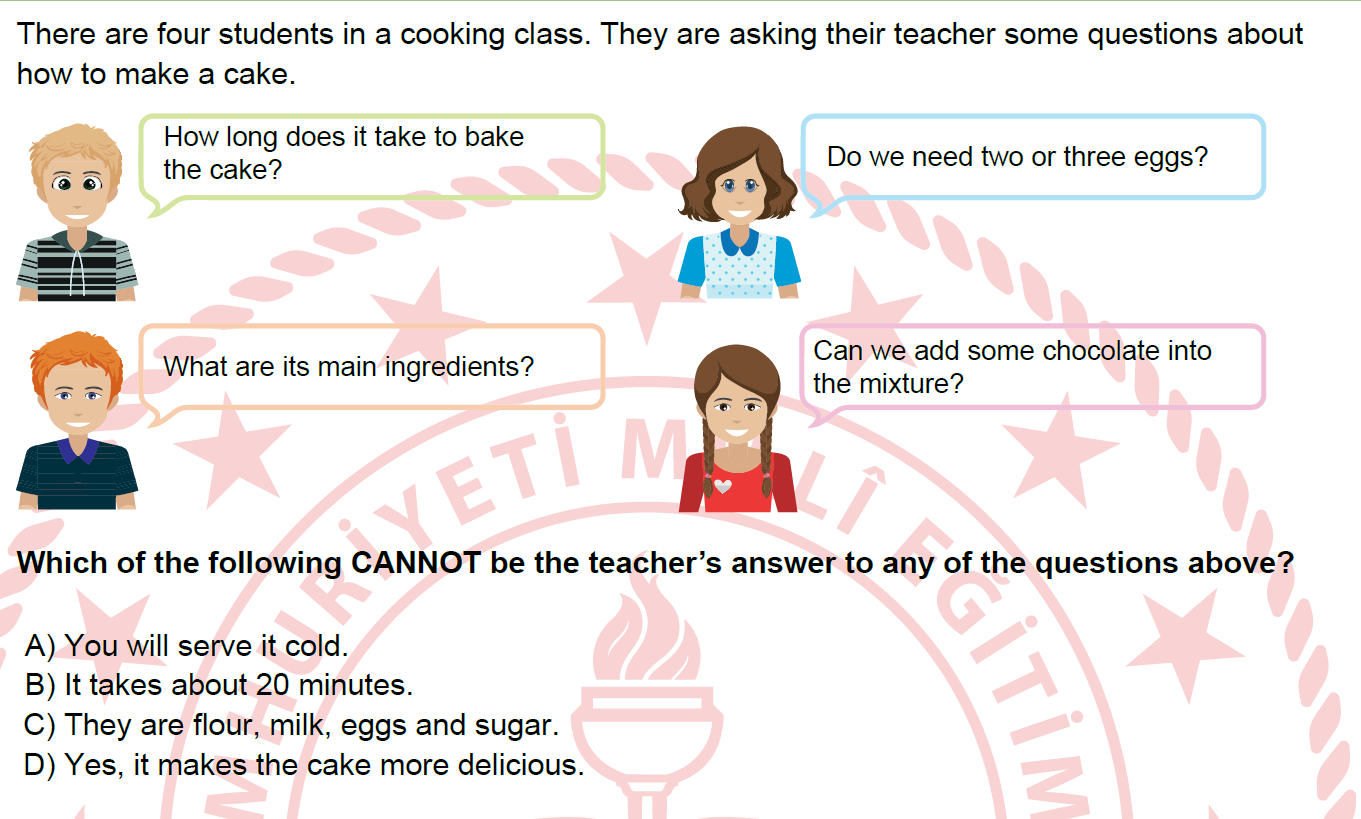 2024 LGS
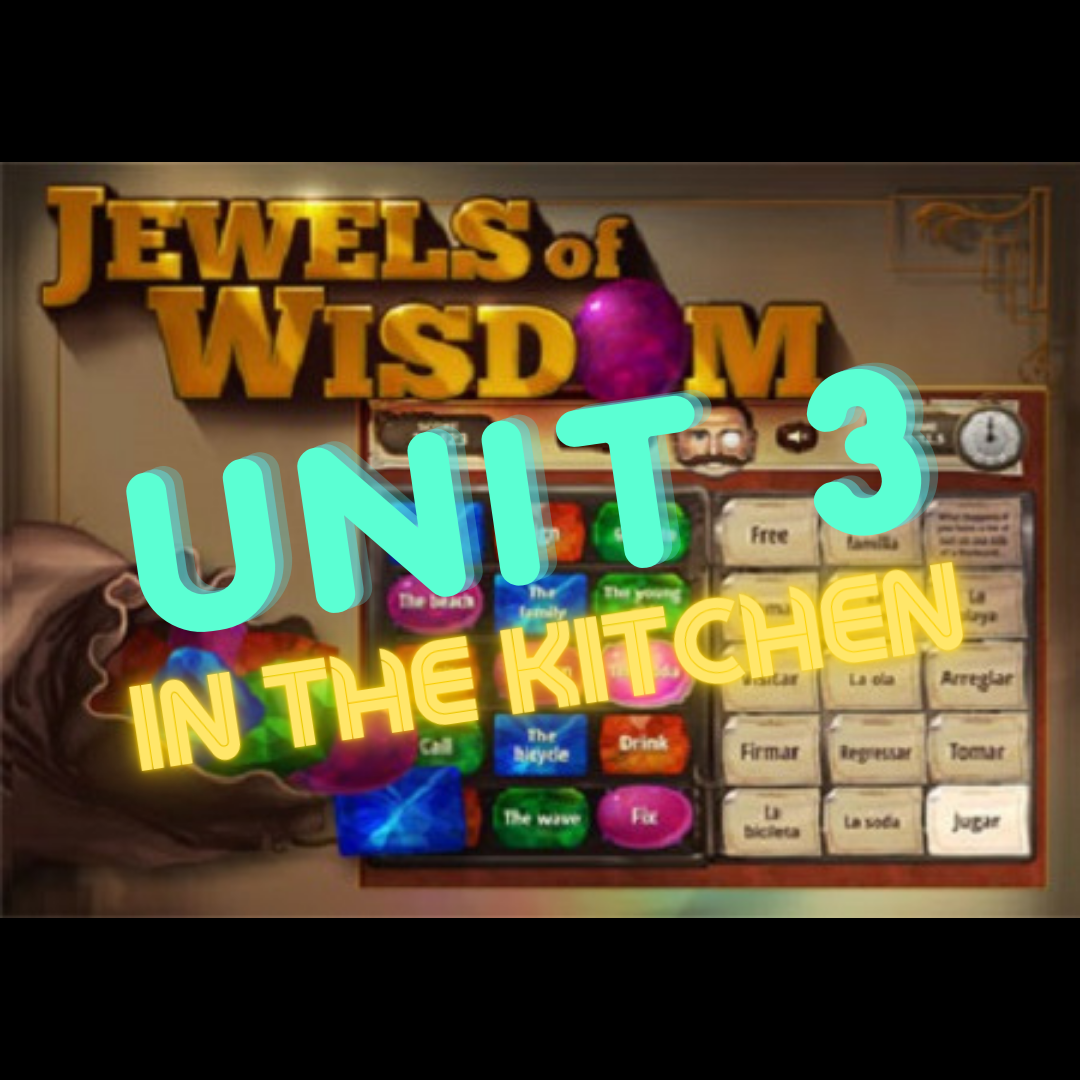 Ünite sonu kelime oyununa aşağıdaki linkten ulaşabilirsiniz:

https://www.egetolgayaltinay.com/lessons/85
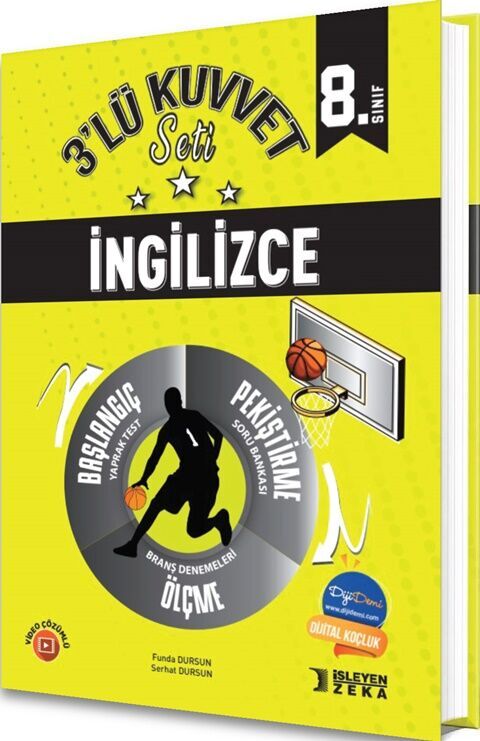 Sunuma katkılarından dolayı
İşleyen Zeka ailesine teşekkürler.
İşleyen Zeka içeriklerine aşağıdaki linkten ulaşabilirsiniz:
https://www.egetolgayaltinay.com/contents/1/5
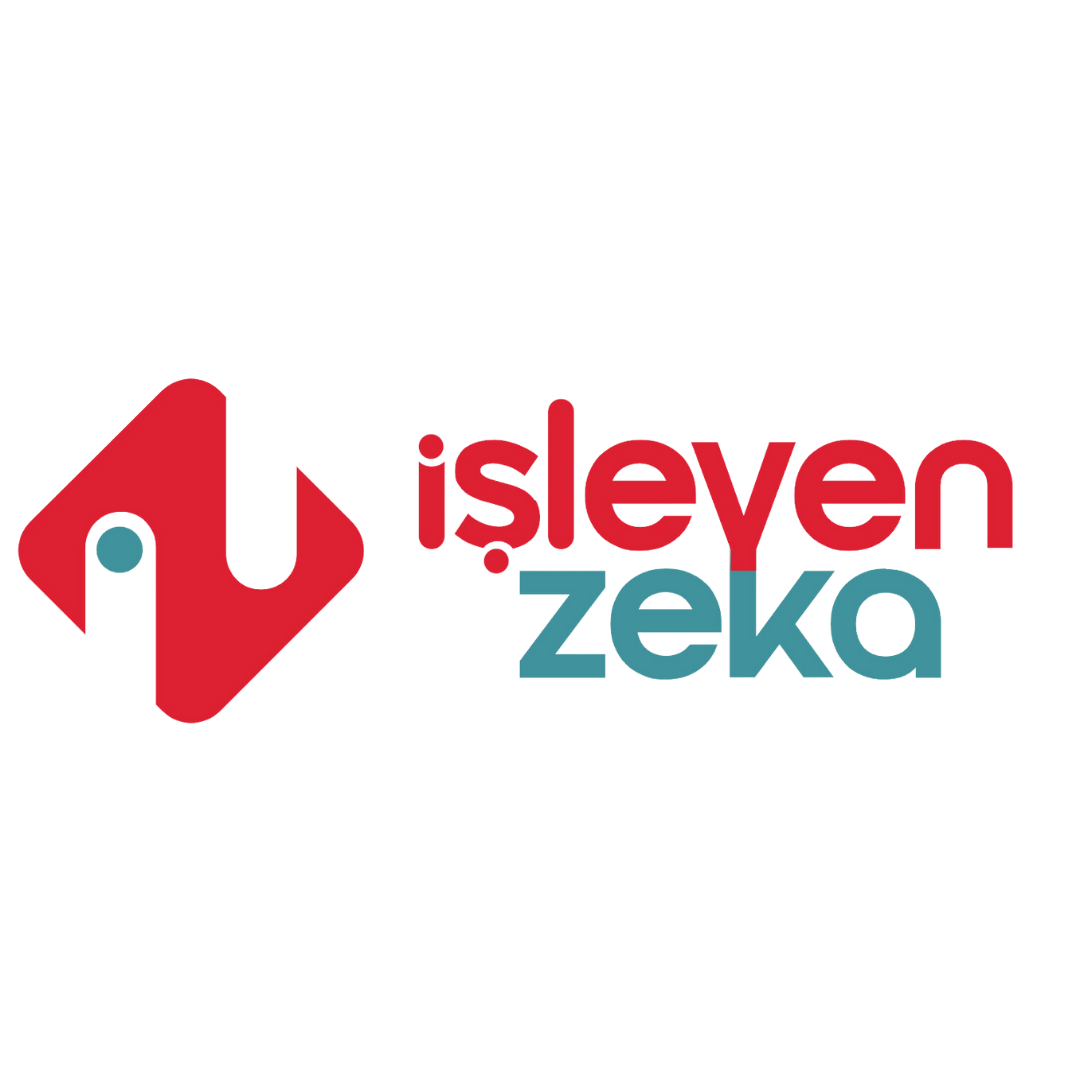 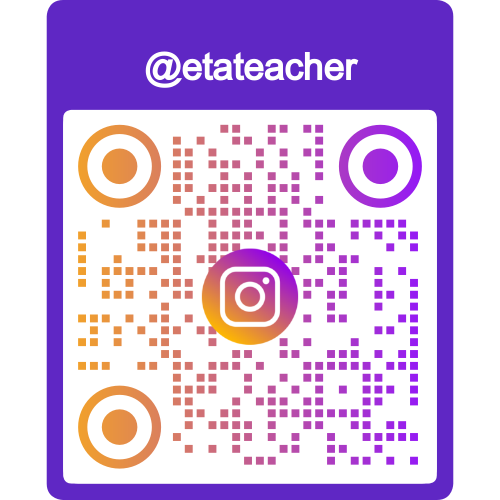 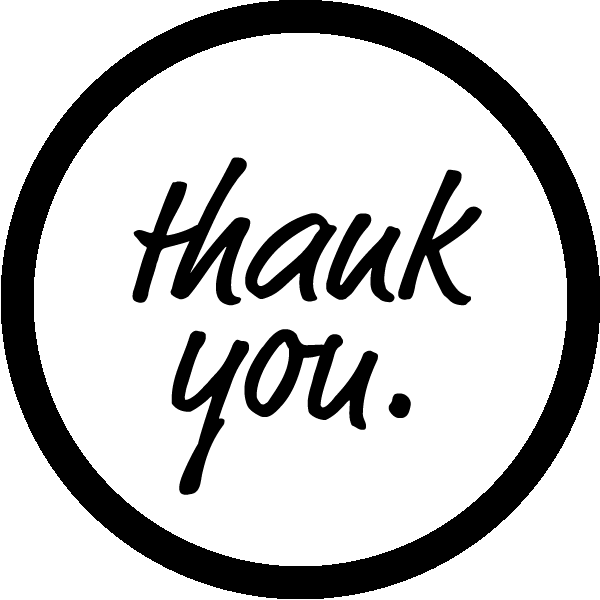 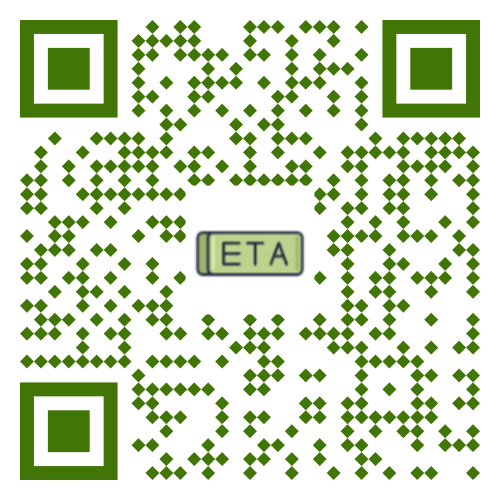 Hazırlayan: Ege Tolgay Altınay
Van Akköprü Ortaokulu
*2,7 ve 8 No’lu Slaytlar Gökhan KARAKAYA’nın 
«10 soruda In the Kitchen» sunumundan alıntıdır. Kendisine teşekkür ederim.
Bu, ve benzeri içerikler için:www.egetolgayaltinay.com adresini ziyaret edebilirsiniz.